مراجعة الدرس السابق
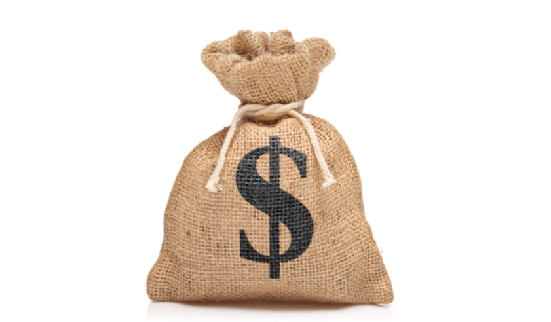 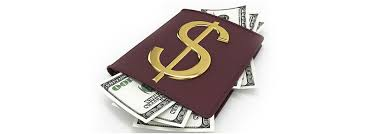 كلا منا يملك هذا الكنز
فكل يوم جديد نملك 86400 ثانية
فكيف نديره ونستفيد منه ؟
تخيلي ن لديك في البنك كل يوم 86.400 ريال
يجب أن تستخدميه خلال يوم واحد
لأن المتبقي منه يلغى في اليوم التالي
ماذا ستفعلين؟
إذا كنت تحب الحياة فلا تضع الوقت سدى، لأن الوقت هو المادة التي صنع منها الحياة.
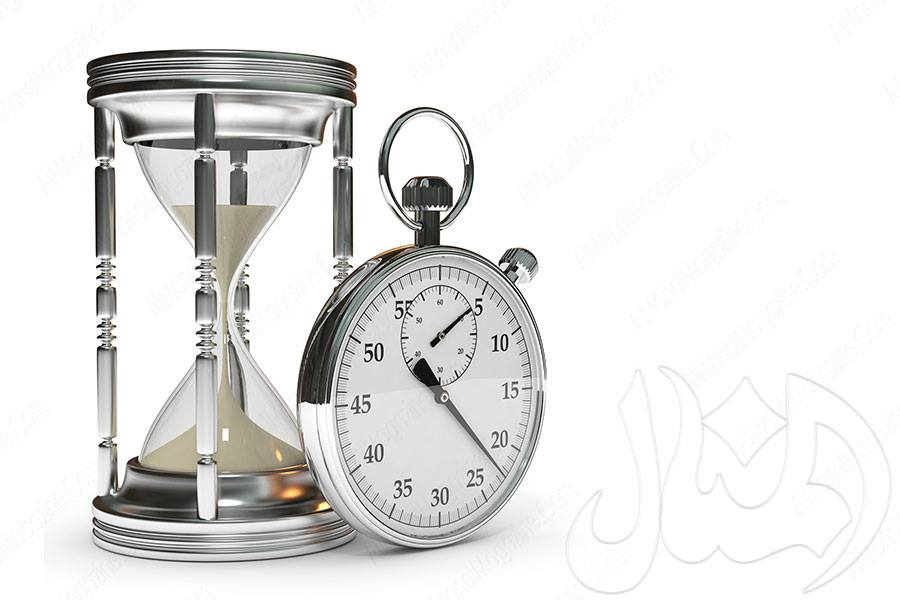 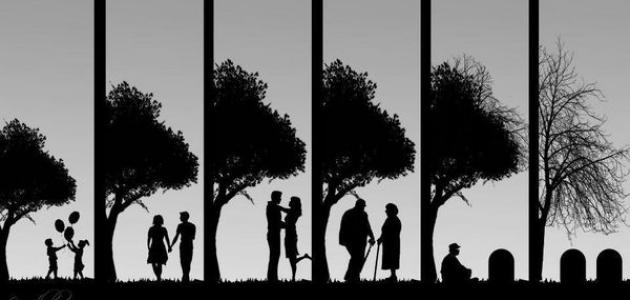 تنظيم الوقت
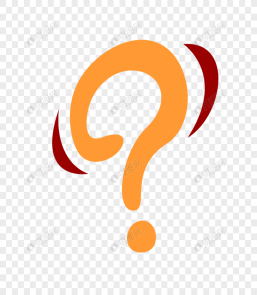 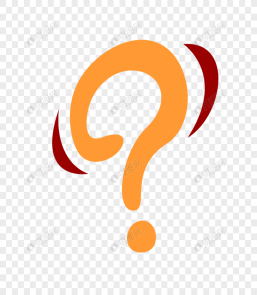 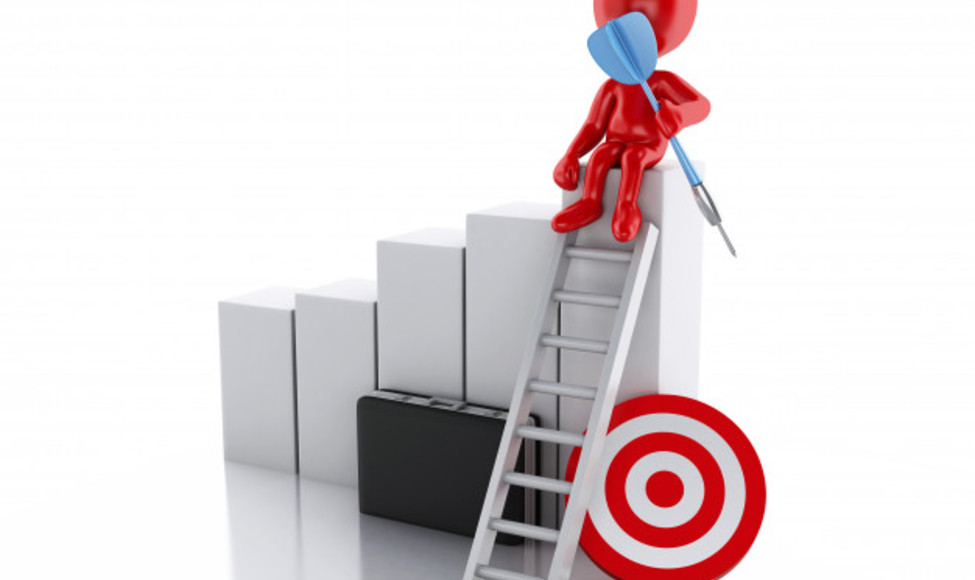 يتوقع من الطالبة بنهاية الدرس أن :
تبين فوائد تنظيم الوقت 
تصمم خارطة مفاهيم لطرق تنظيم الوقت 
تحدد في الجدول  أعمال اليومية 
تقدر اهمية الوقت 
تربط بين تنظيم الوقت وبين رؤية 2030
تستدل  بايات من القران على اهمية الوقت 
تدرك أهمية الجدية في العمل
بعد مشاهدتك للعرض المرئي أكملي الجدول
ما فوائد تنظيم الوقت ؟
1)
فوائد تنظيم الوقت
الاستفادة الكاملة من الوقت
اداء الاعمال في الوقت المحدد لها
الحد من التوتر والقلق
تحقيق التوازن في الاعمال المطلوبة
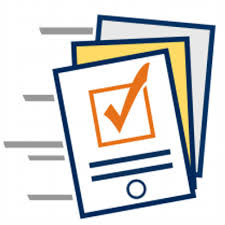 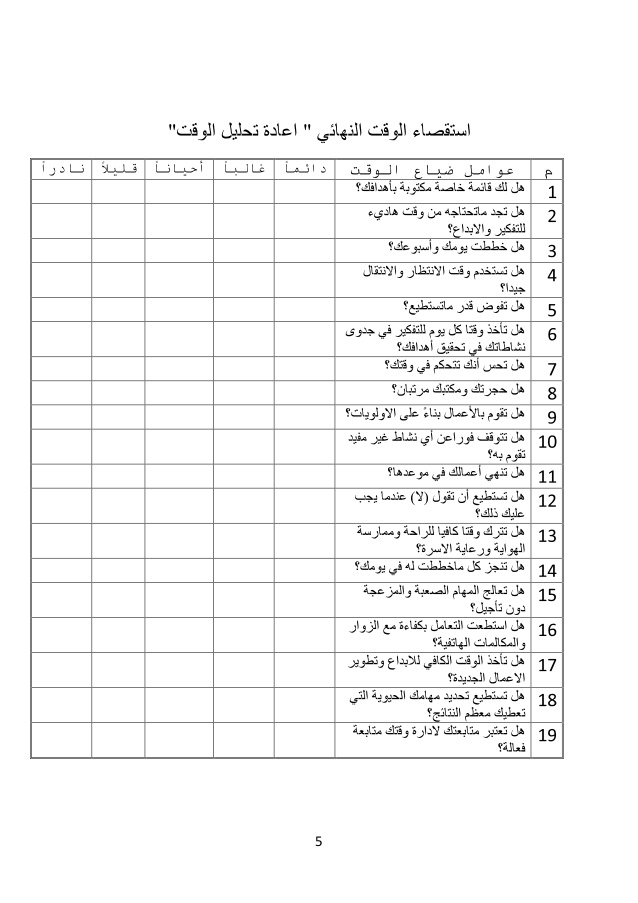 صيد المعلومات
نشاط رقم واحد 
أي الطريقتين انسب التخطيط الالكتروني ام ورقة وقلم مع ذكر السبب؟
الالكتروني 
السبب حسب تعبير الطالبة
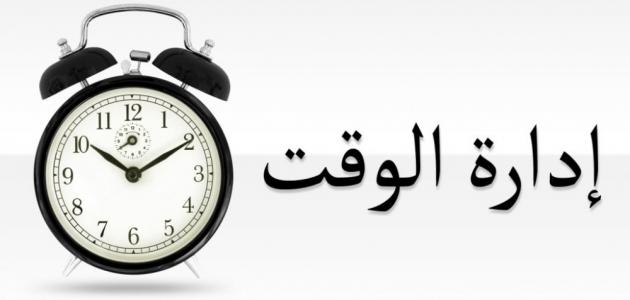 خطوات
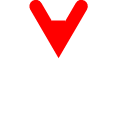 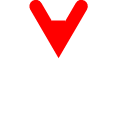 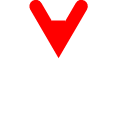 إعداد قائمة بالاعمال اليومية 
بعد حصرها
ترتيب الاعمال وفق الاولوية
كتابة جميع الاعمال 
في قائمة واحد ة
تحديد الوقت اللازم  لانجاز كل عمل
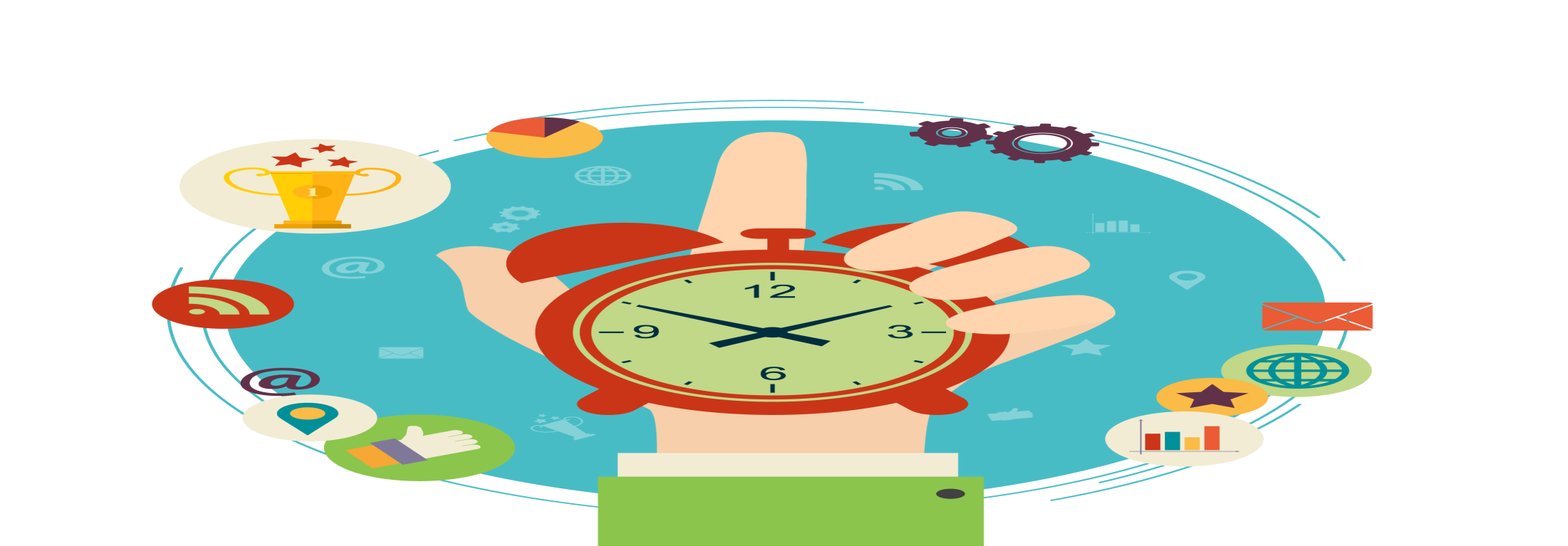 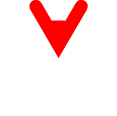 تحديد وقت للاستراحة من 10 الى بين الاعمال 15
ما الذي يتبادر لذهنك عند رؤيتك لخارطة مفاهيم خطوات  تنظيم الوقت
افتحي 
الكتاب
وابحثي
عن معلومات حول
الموضوع
لخصي معلومات الكتاب في خارطة مفاهيم
نظمي
معلوماتك
في خارطة مفاهيم
قارني بين الخارطة الأولى والخارطة الثانية وقيمي اجابتك
ماذا لو لم يُظهر الطلبة الجدية في تنفيذالاعمال ؟
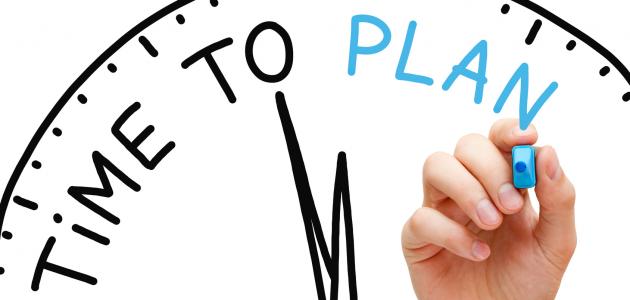 برايك هل للوقت قيمة والجدية في العمل